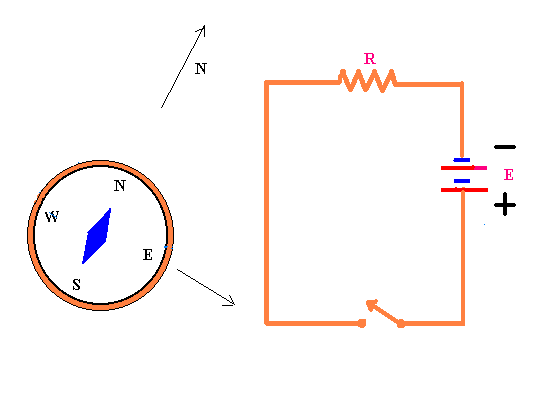 induzione elettromagnetica
Faraday Maxwell e…
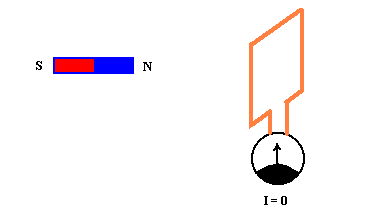 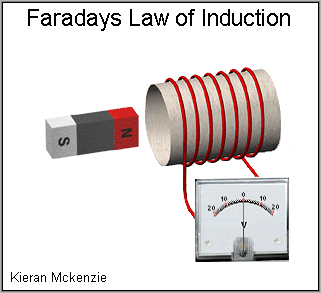 lavoro aif scuola estiva università salento E.De Giorgi 2024
1
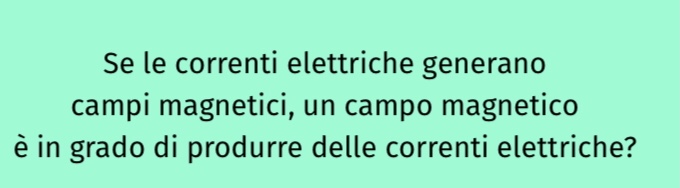 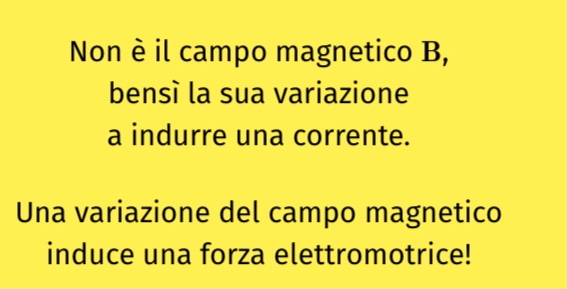 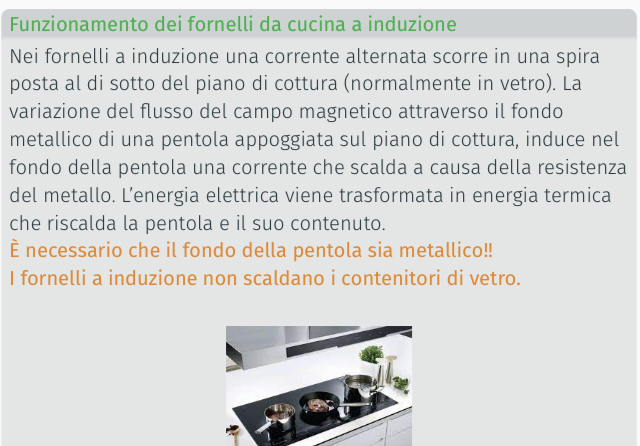 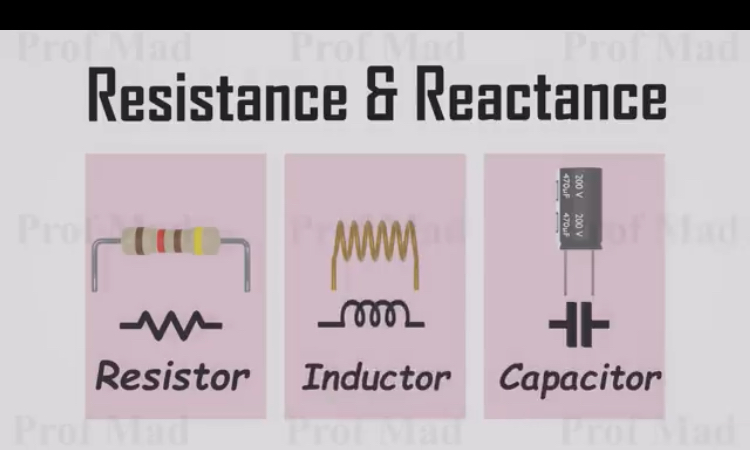 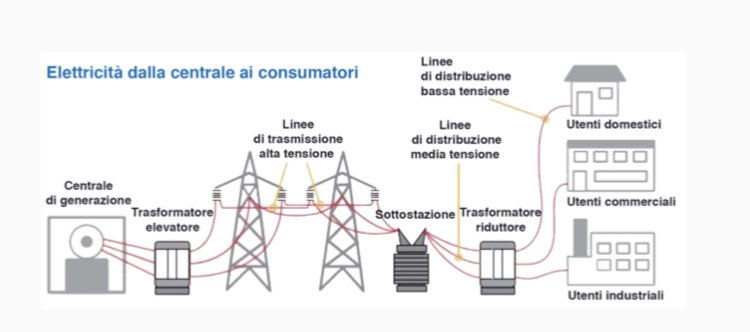 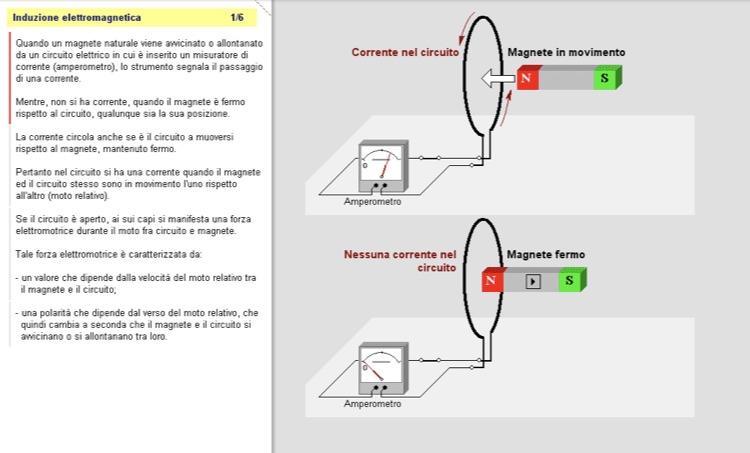 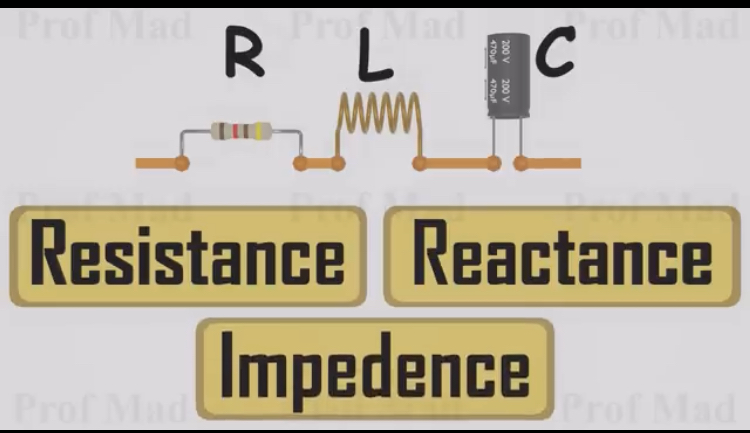 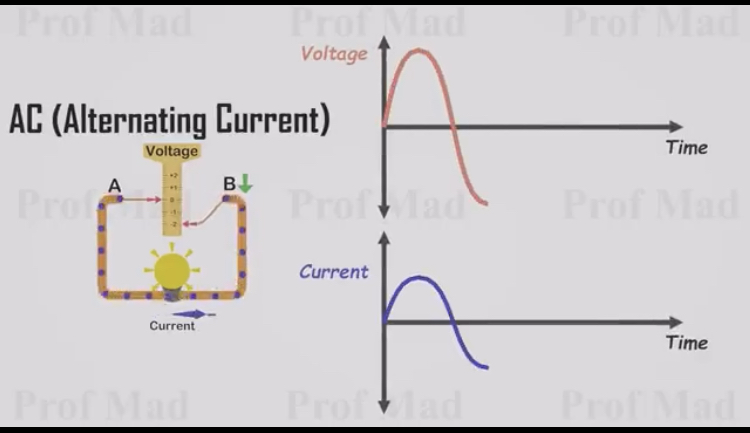 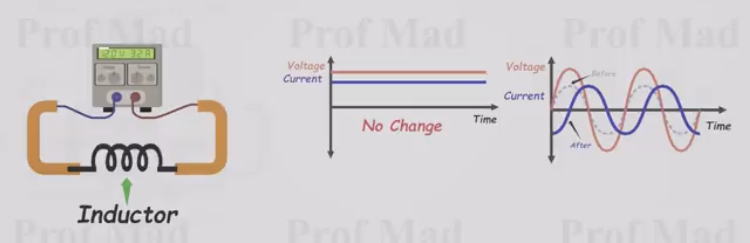 REATTANZA  INDUTTIVA XL=ωL
φ=LI
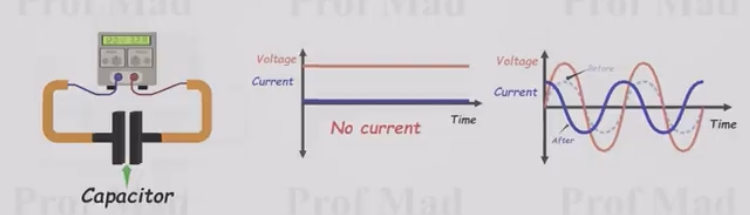 WIFI:S:Vodafone-E78383413;T:WPA;P:c4K3kmKP3KXEepGb;
REATTANZA CAPACITIVA
XC
=
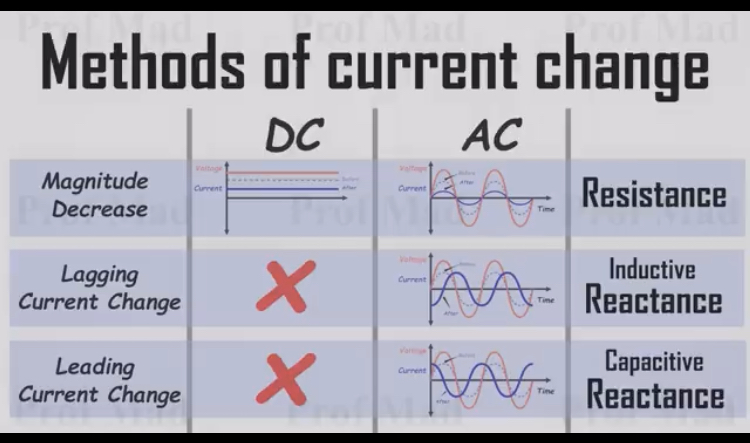 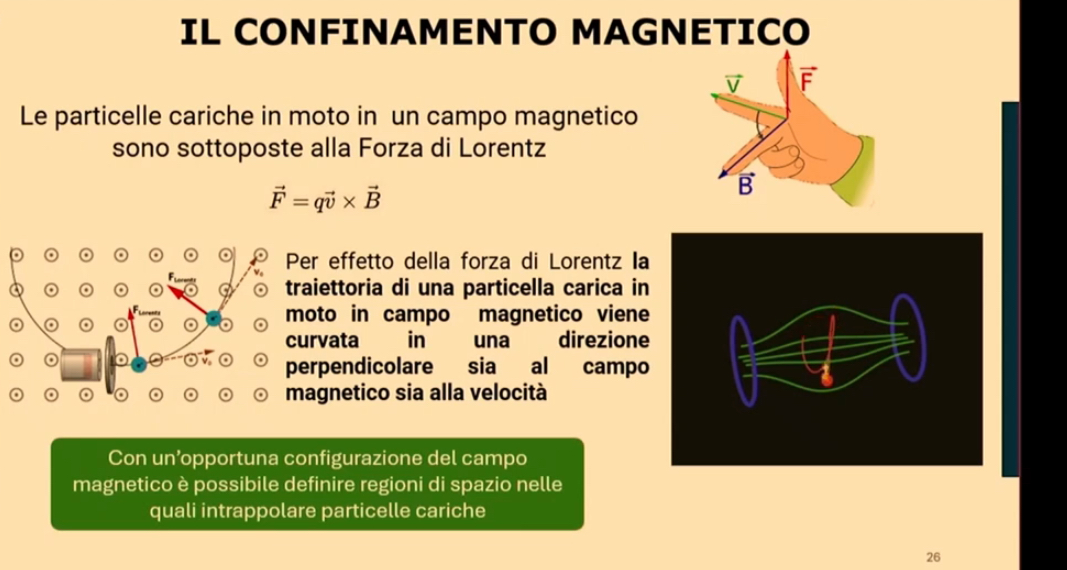 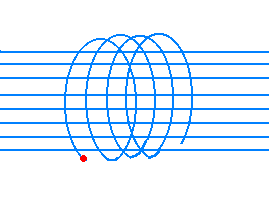 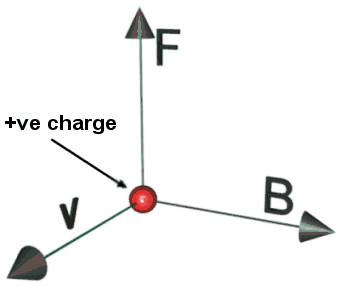 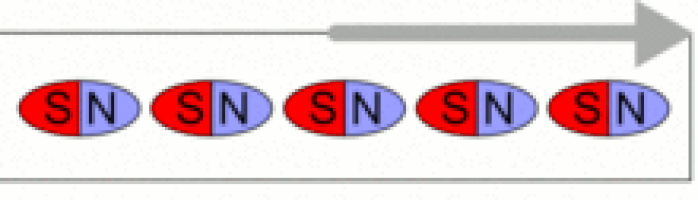 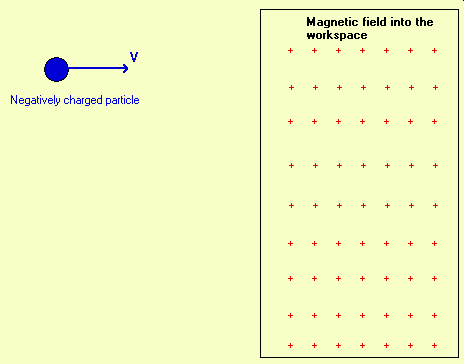 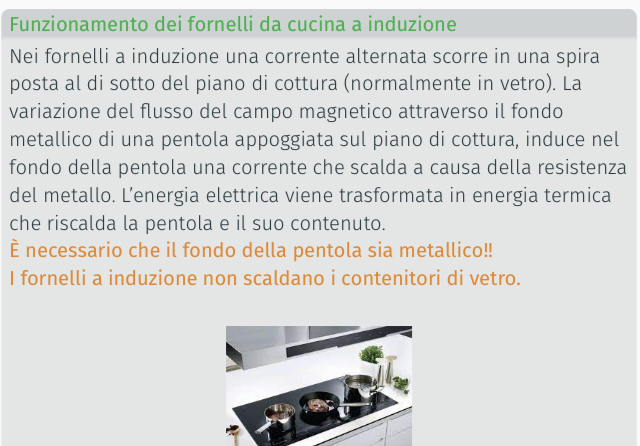 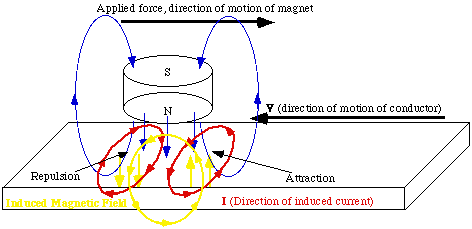 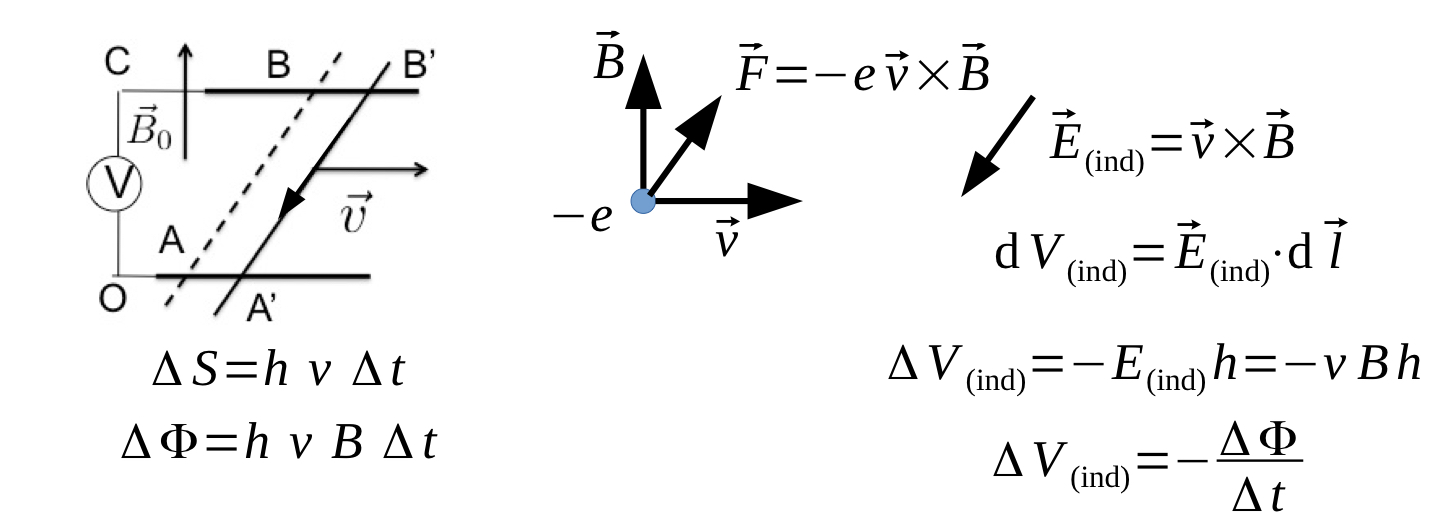 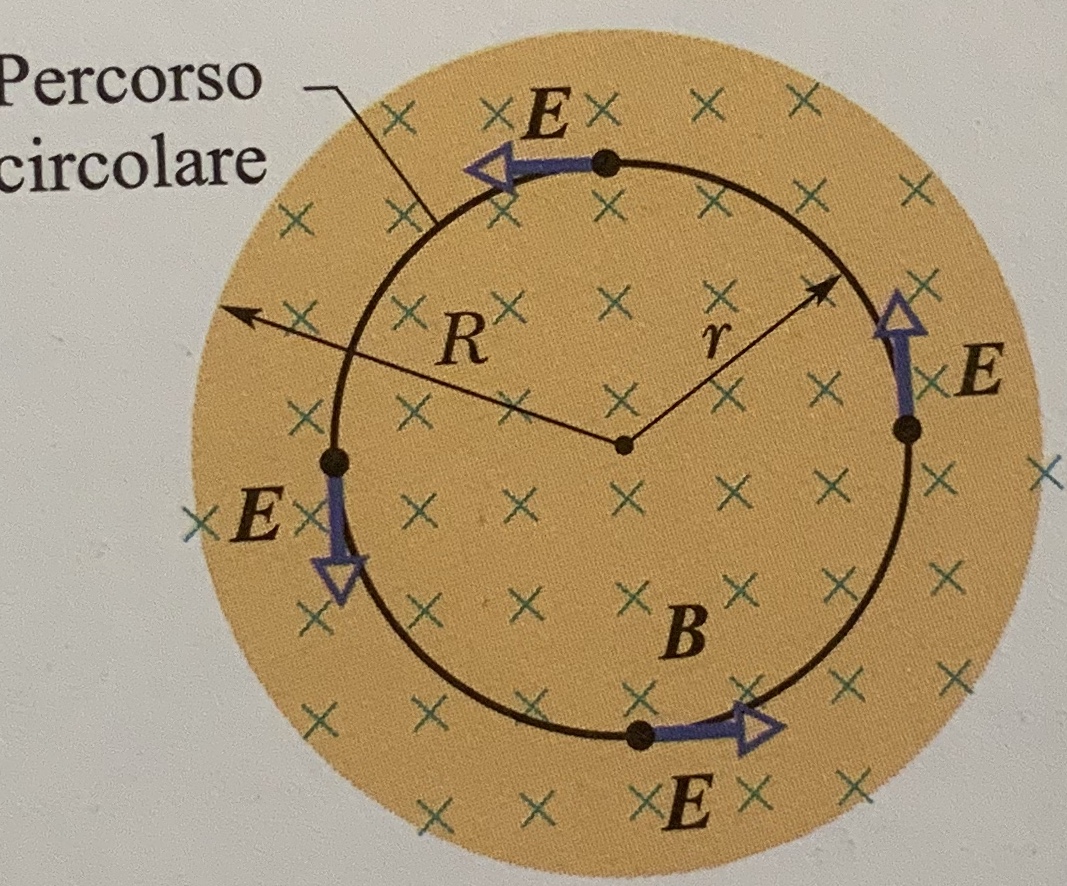 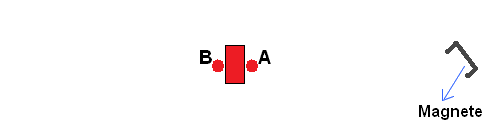 https://phet.colorado.edu/it/simulations/faradays-law
WIFI:S:Vodafone-E78383413;T:WPA;P:c4K3kmKP3KXEepGb;
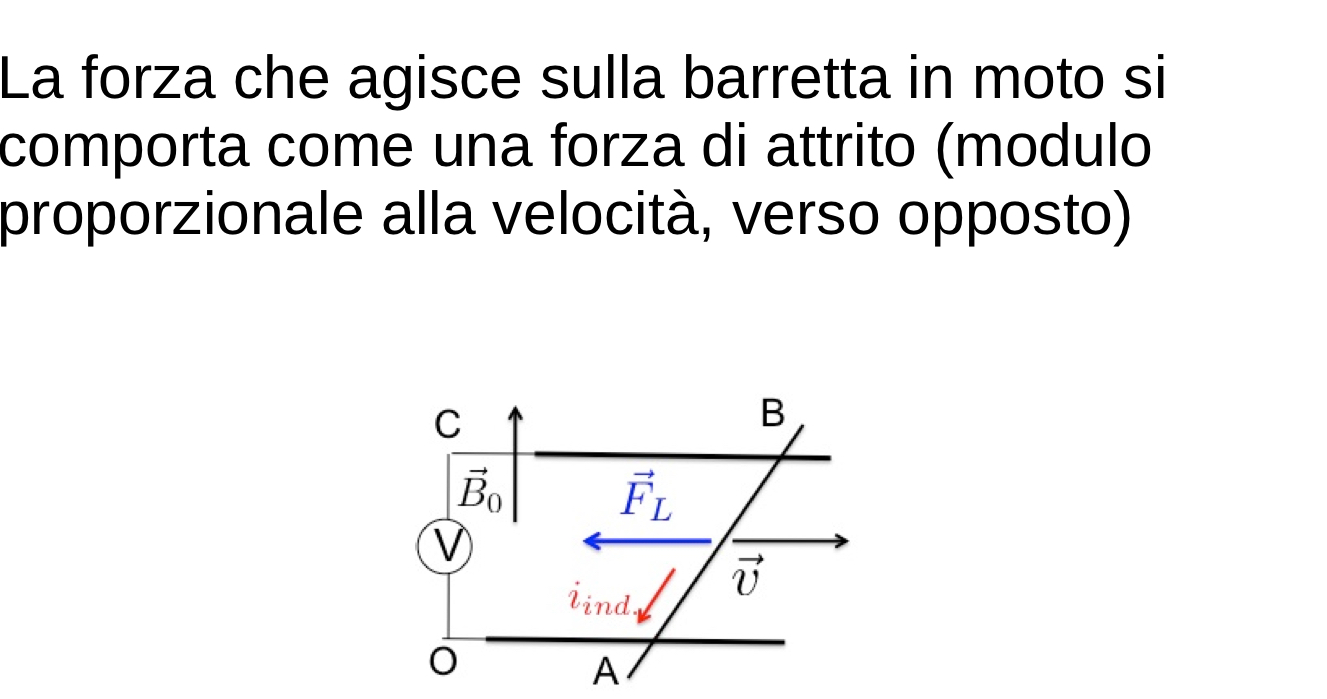 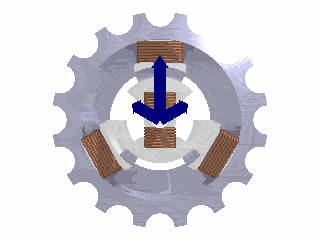 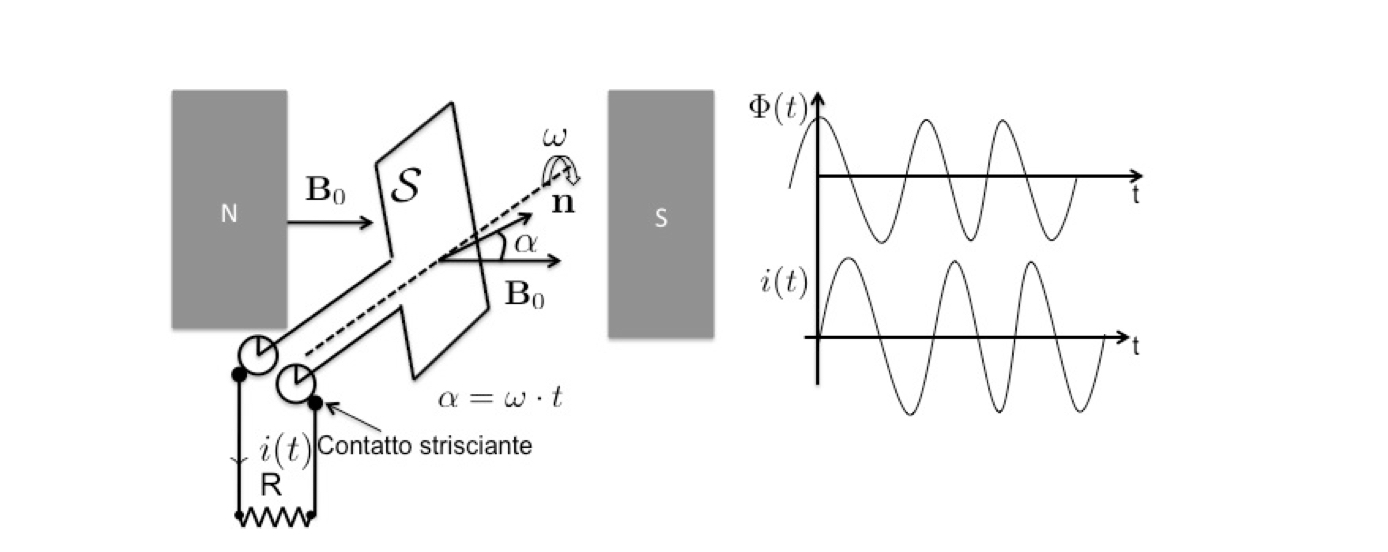 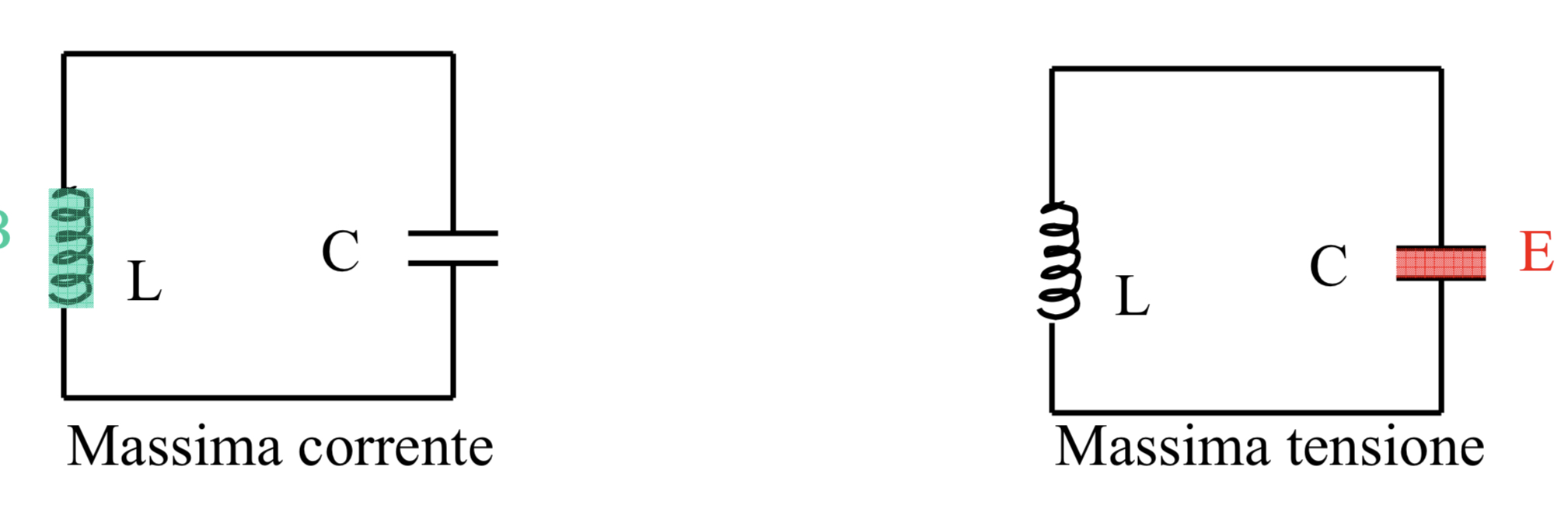 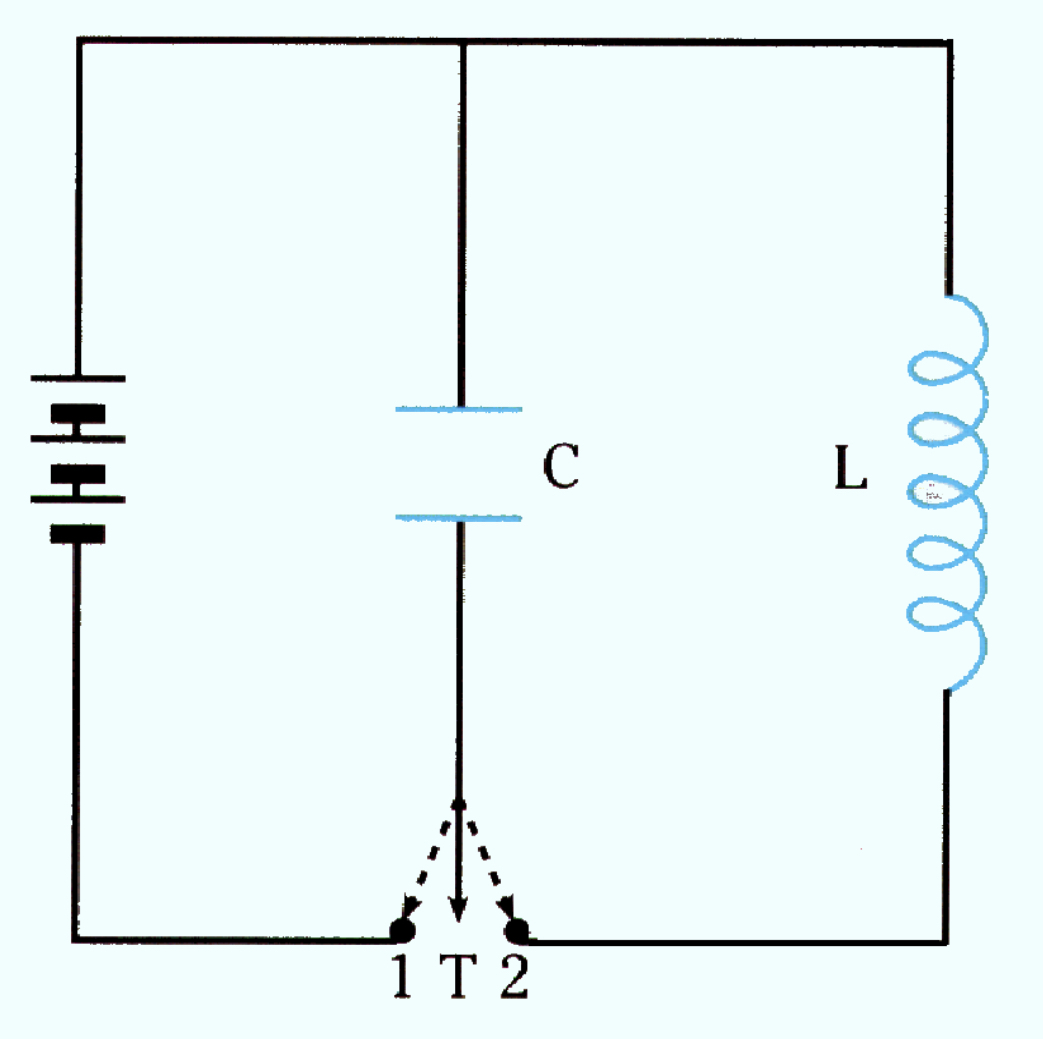 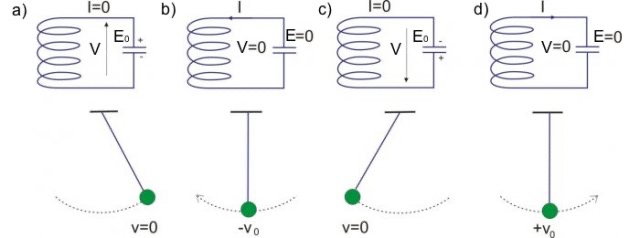 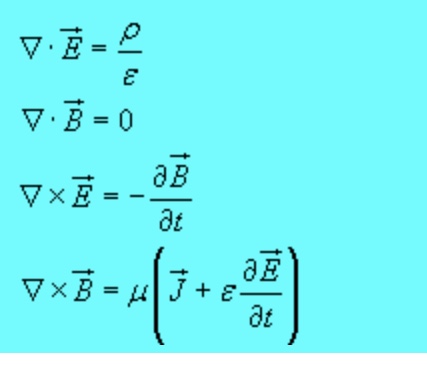 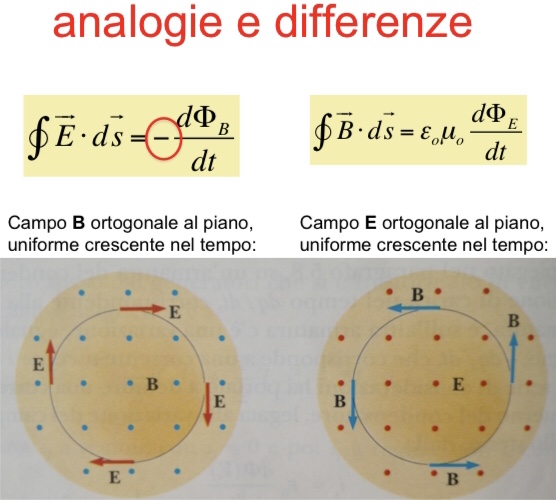 Maxwell
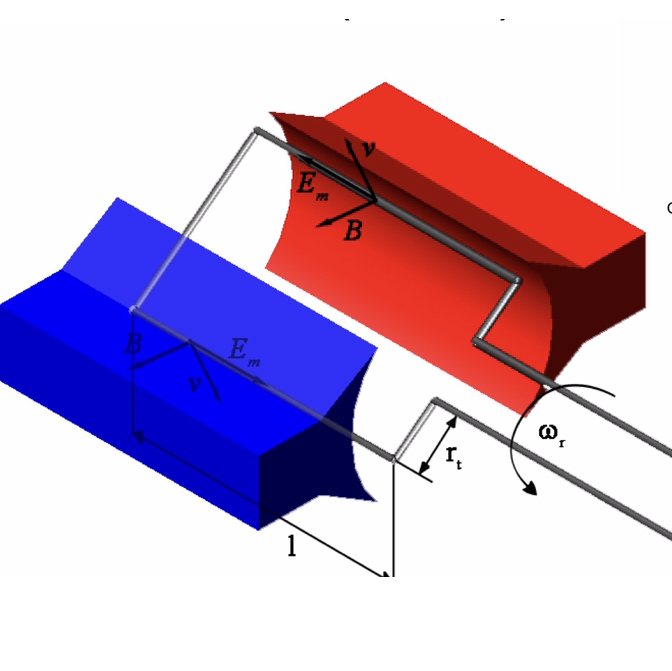 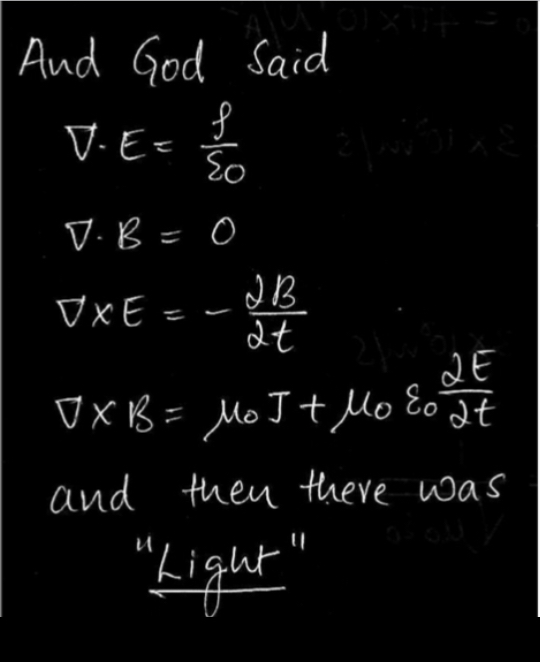 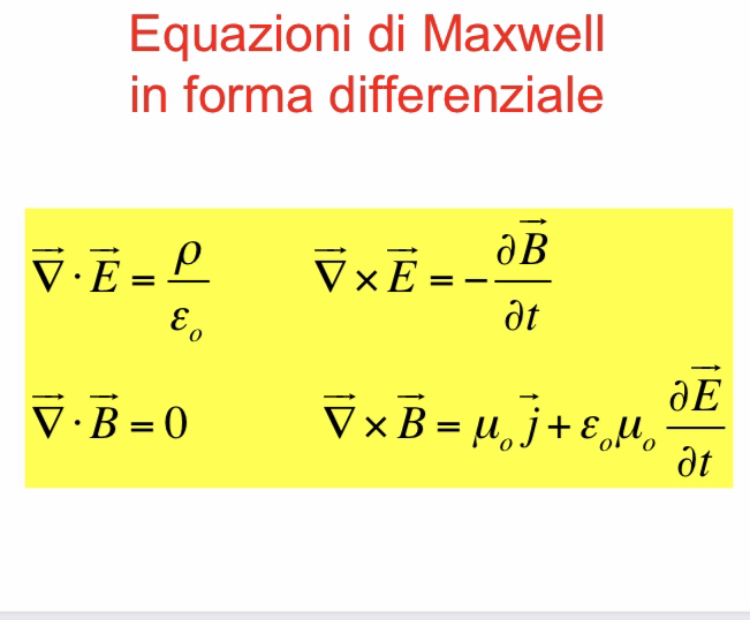 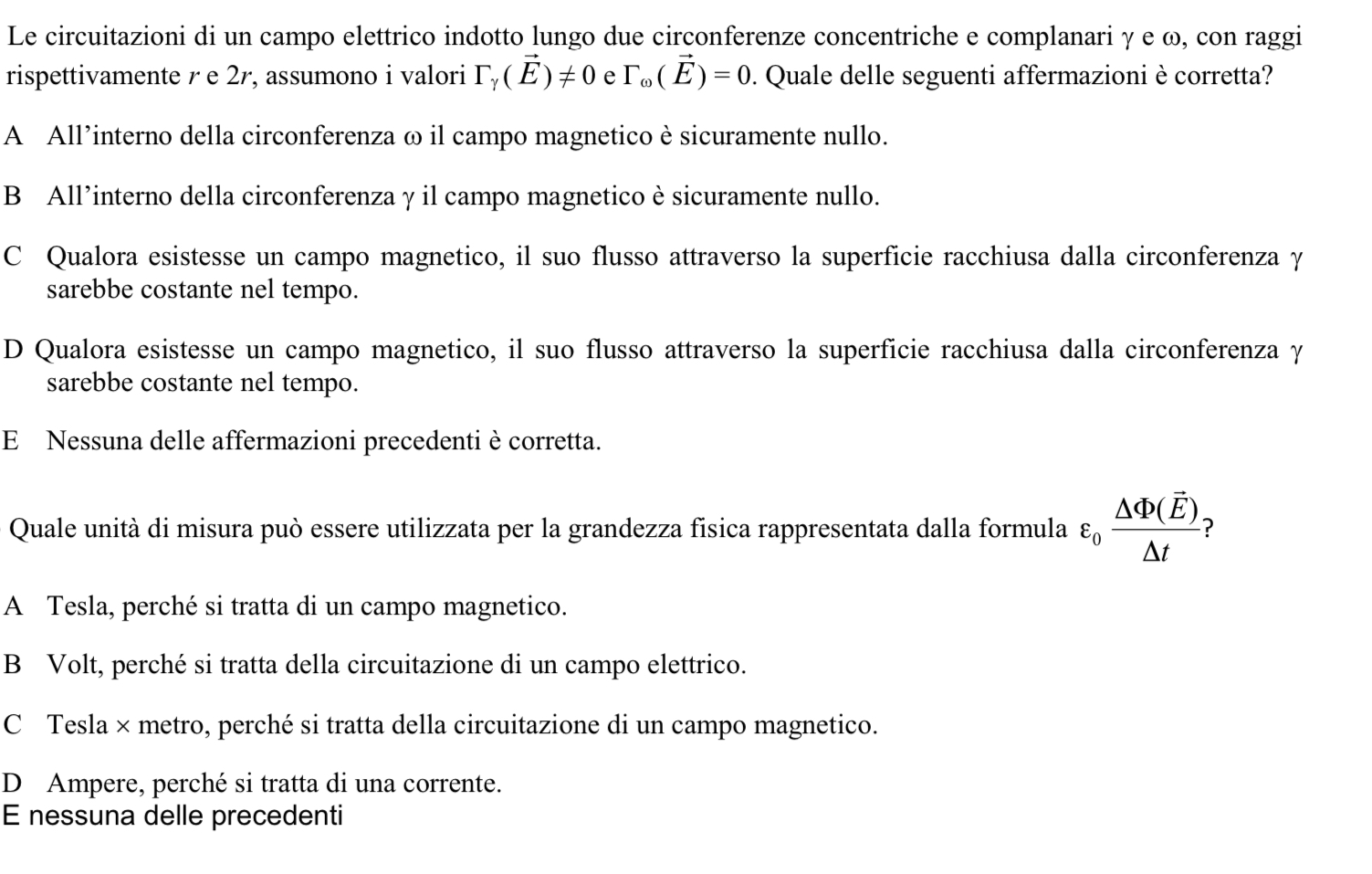 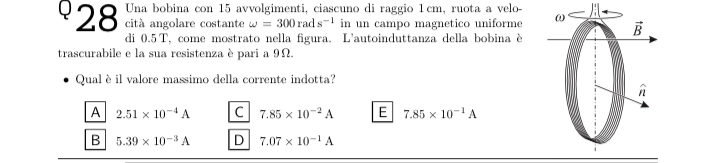 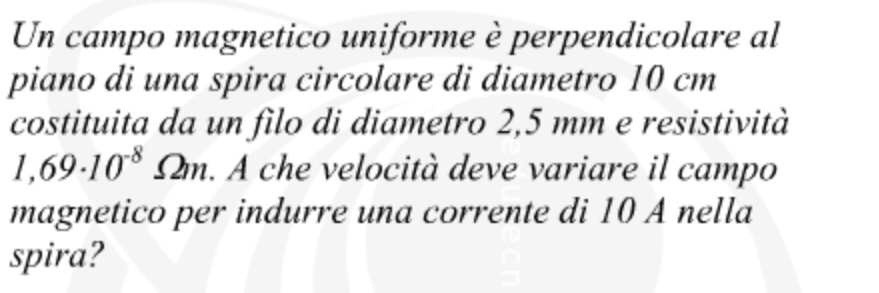 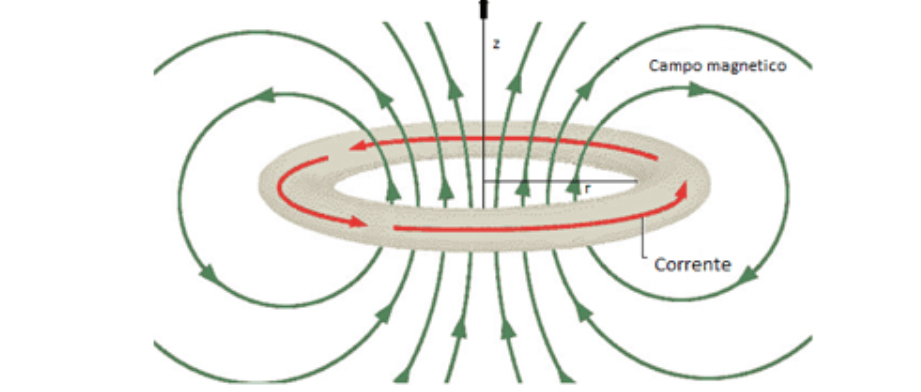 Cambiando da quadrata a circolare la forma di una spira di filo conduttore lunga 1,22 m, al suo interno si genera una fem indotta. Calcola la fem indotta sapendo che il cambiamento di forma avviene in 4,25 s e che il campo magnetico nel quale è immersa la spira vale 0,125 T e forma un angolo di 60° con il vettore superficie.
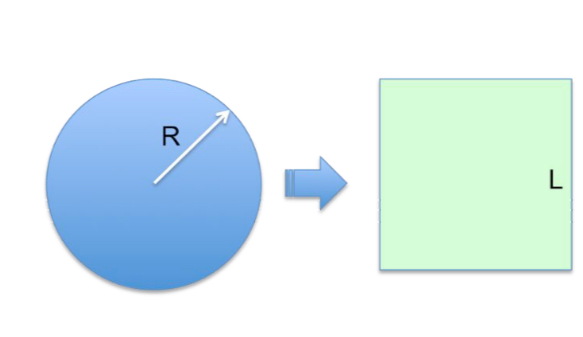 Un'asta conduttrice lunga L=10 cm ruota con velocità angolare costante ω=20 rad/s intorno a un suo estremo 0. L'asta è adagiata su un piano perpendicolare a un campo di induzione magnetica uniforme B=0,01 T. Calcolare la differenza di potenziale fra le estremità dell’asta.
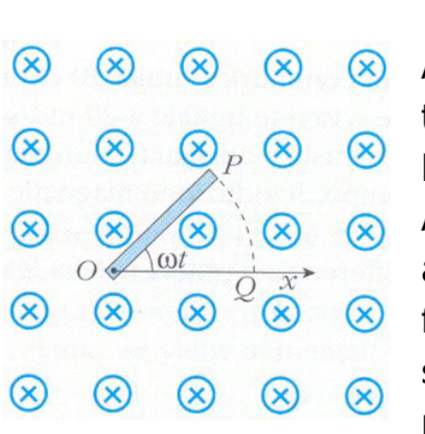 Una spira circolare di Reggio r=10 cm e resistenza R=0,20 Ω è immersa in un campo di induzione magnetica il cui modulo varia di 4,0·10-2 T ogni secondo. Sapendo che il piano della spira è ortogonale al campo, calcolare: 1) la forza elettromotrice indotta nella spira; 2) la potenza dissipata per  effetto Joule.
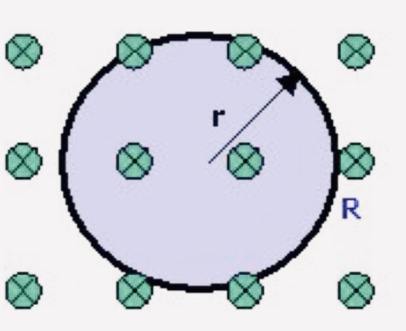 Una bobina è composta da N=20 spire, ognuna con un’area A=4,0 cm2 ed è collegata ad un circuito che contiene una lampadina da 1,5 V, ma nessun generatore. Avvicinando e allontanando una calamita, il campo magnetico medio sulla superficie della bobina passa dal valore zero al valore di 9,4 mT in un intervallo di tempo Δt=0,5 s. Calcola la forza  elettromotrice indotta  nel circuito e verifica se la lampadina si accende.
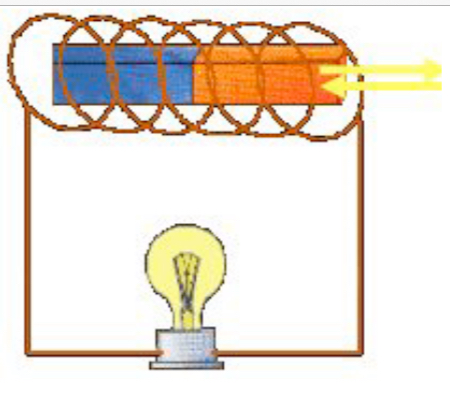 La bobina di un generatore elettrico ha N=100 avvolgimenti e un’area A=2,5x10-3 m2 Si vuole che, quando la bobina ruota a 60 giri/s, la massima fem prodotta sia di 120 V. Calcolare l’intensità del campo magnetico necessario a far lavorare il generatore  alla tensione desiderata.
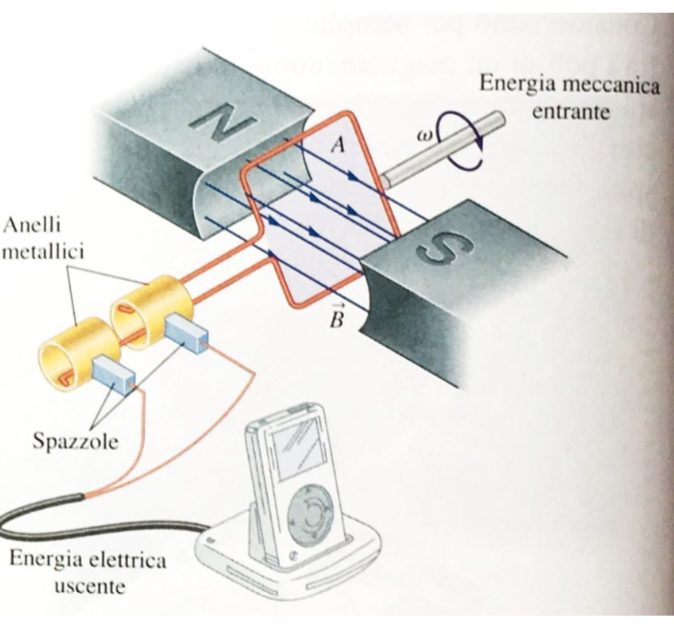 Il generatore può essere schematizzato come in figura. La rotazione della bobina fa sì che il flusso magnetico che la attraversa vari  in continuazione
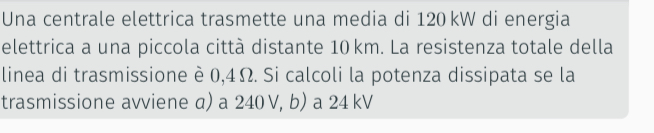 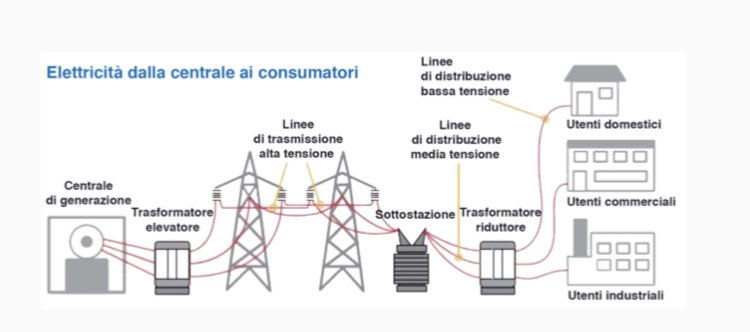